TRƯỜNG TIỂU HỌC PHÚC LỢI
TIẾNG VIỆT
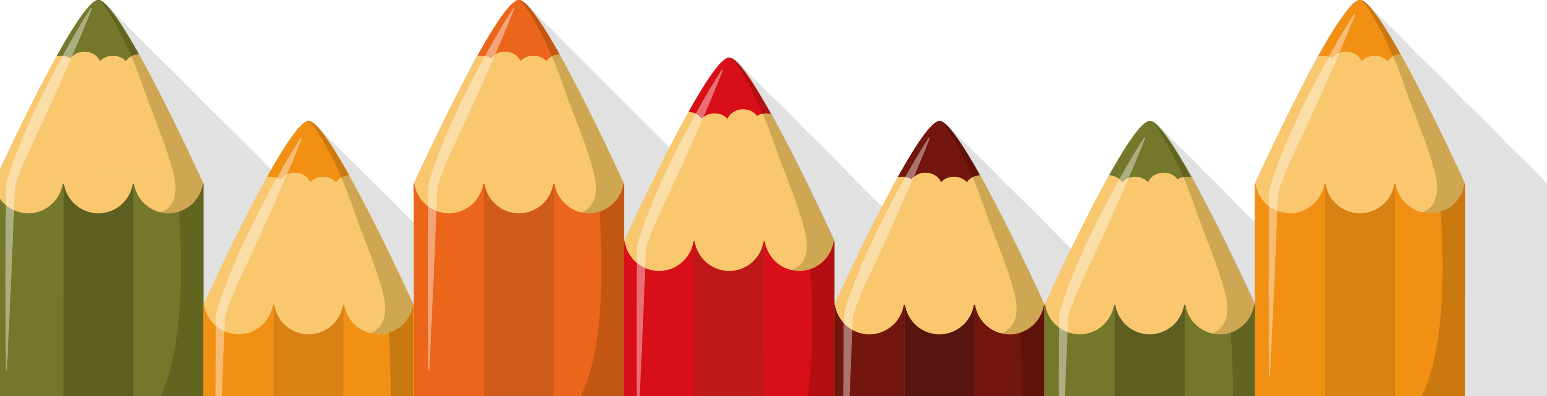 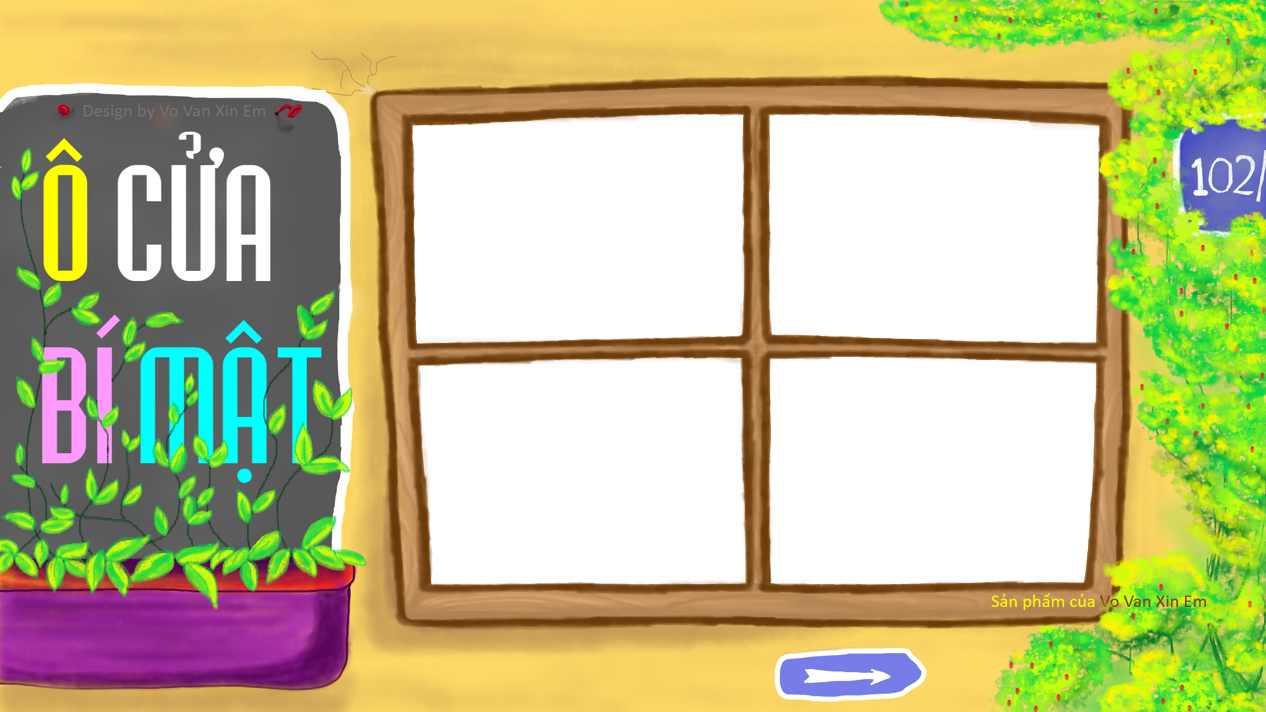 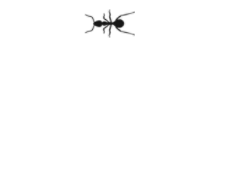 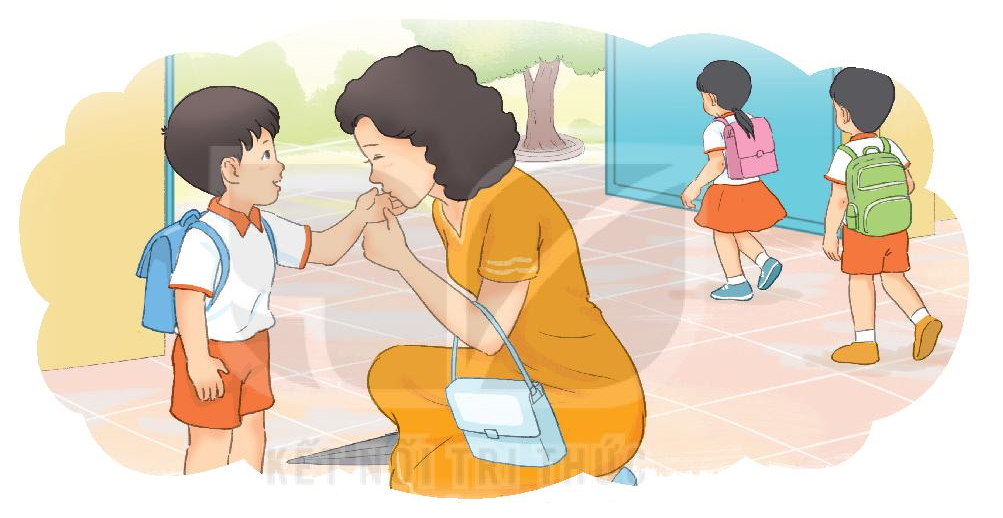 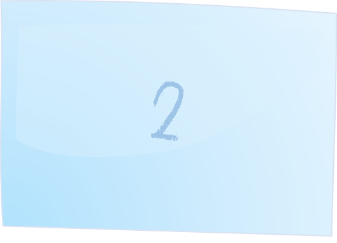 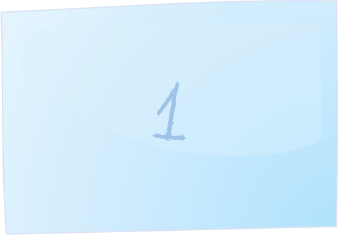 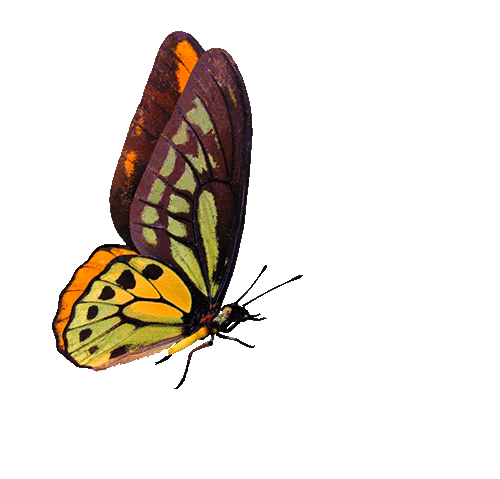 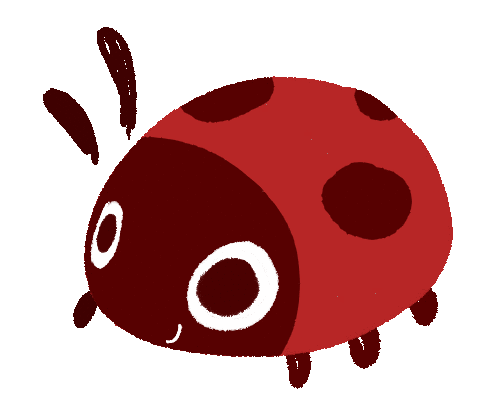 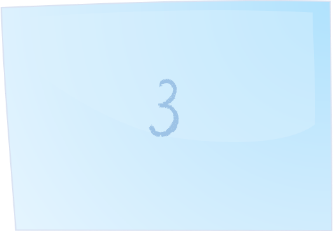 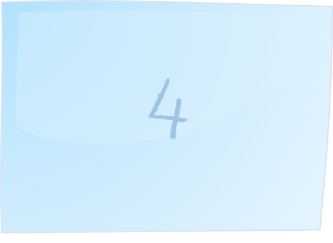 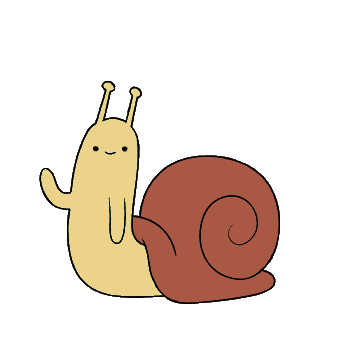 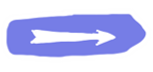 [Speaker Notes: Có tiếng vỗ tay]
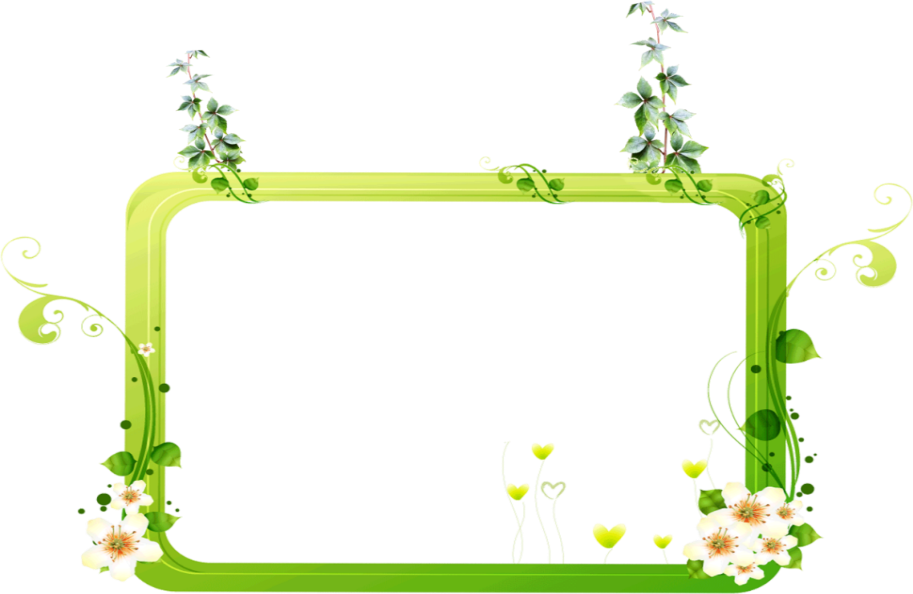 Đọc bài “Hoa  yêu thương” và trả lời câu hỏi: Lớp của bạn nhỏ có mấy tổ?
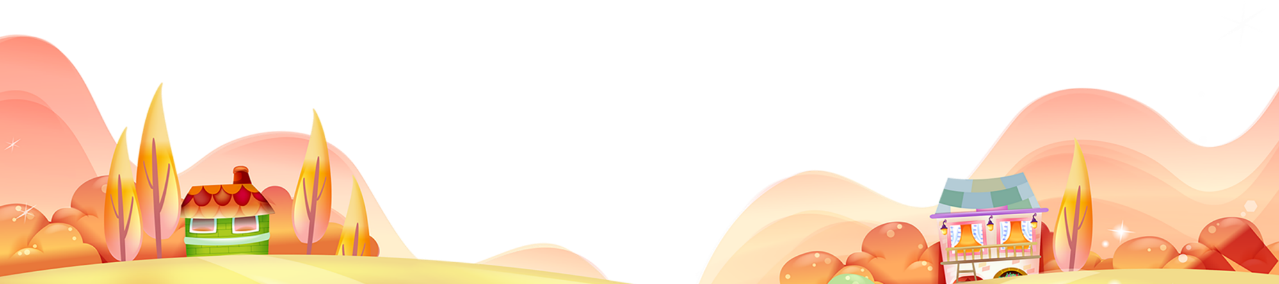 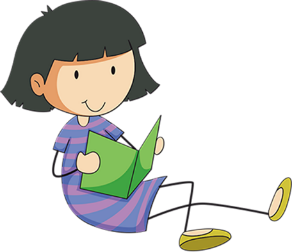 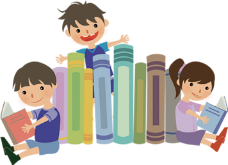 [Speaker Notes: Đọc trước – tranh hiện sau]
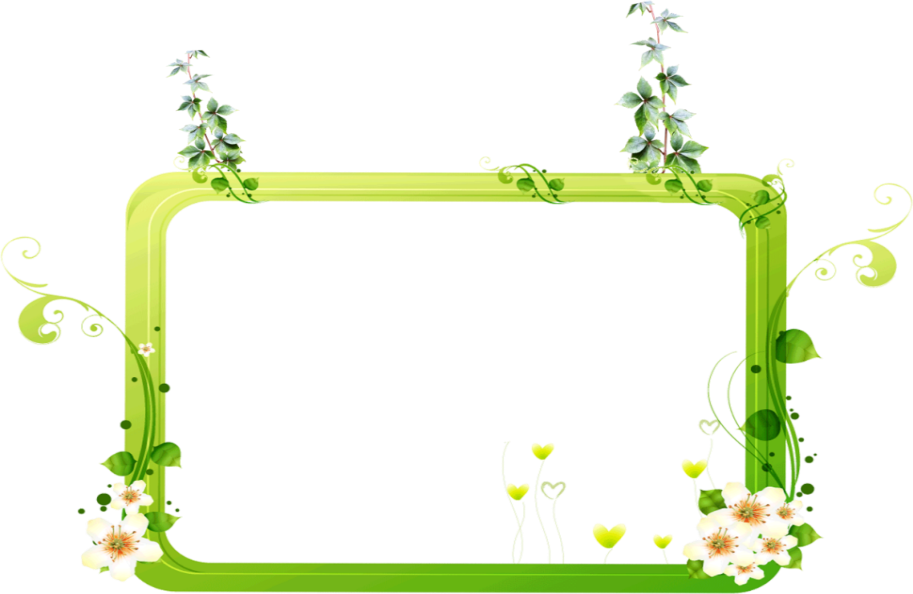 Đọc bài “Hoa yêu thương” và trả lời câu hỏi: Bức tranh bông hoa bốn cánh được đặt tên là gì?
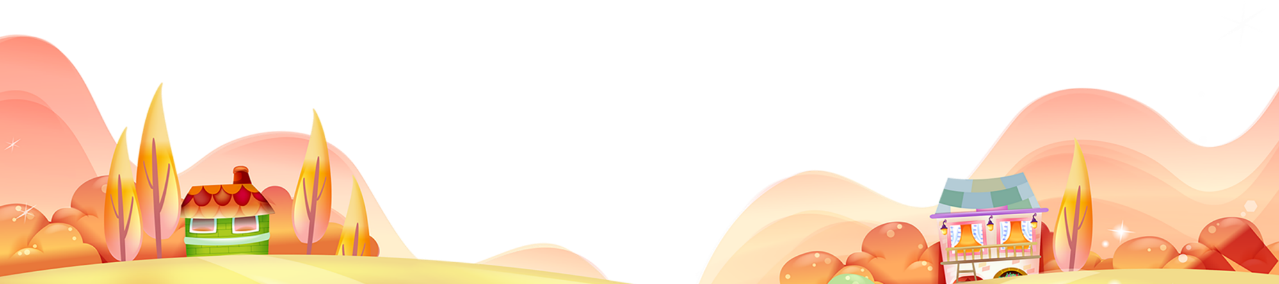 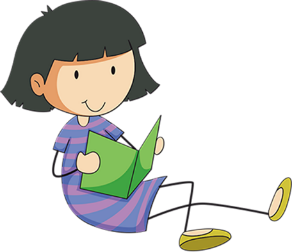 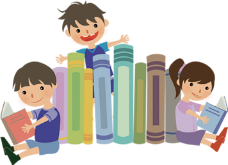 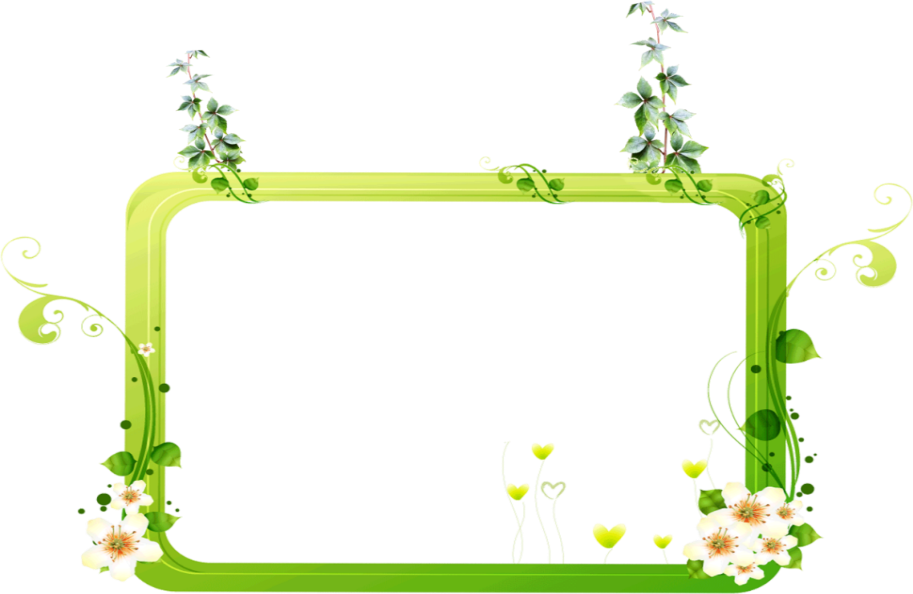 Theo em, có thể đặt tên nào khác cho bức tranh?
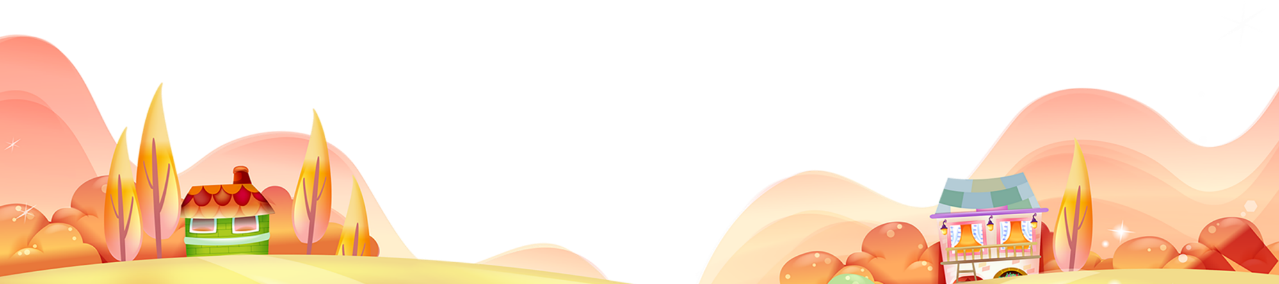 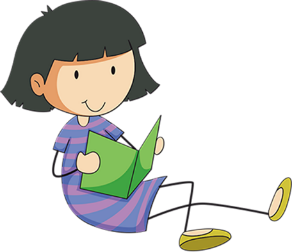 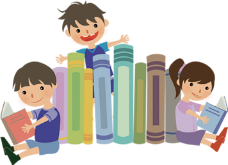 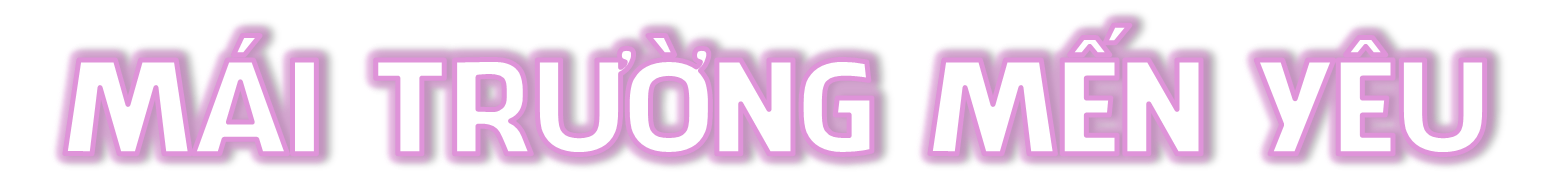 CHỦ ĐỀ
3
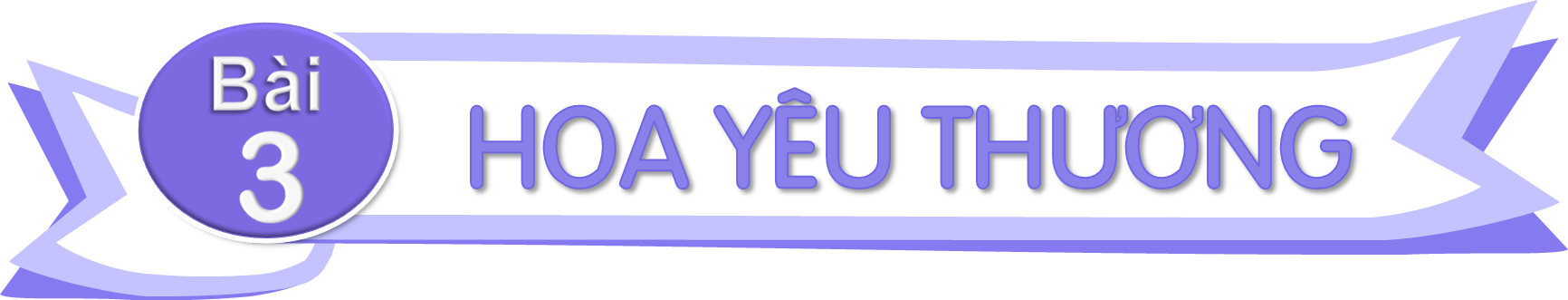 TIẾT 3
5
Chọn từ ngữ để hoàn thiện câu và viết câu vào vở.
tô vẽ
dòng chữ
hí hoáy
Phương ngắm nhìn               nắn nót trên bảng.
(…)
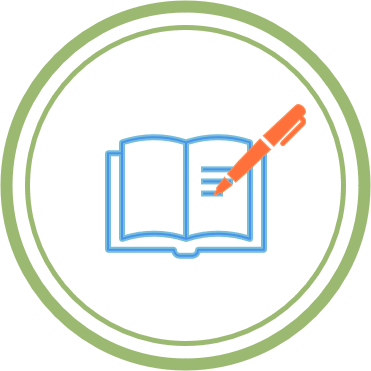 VIẾT
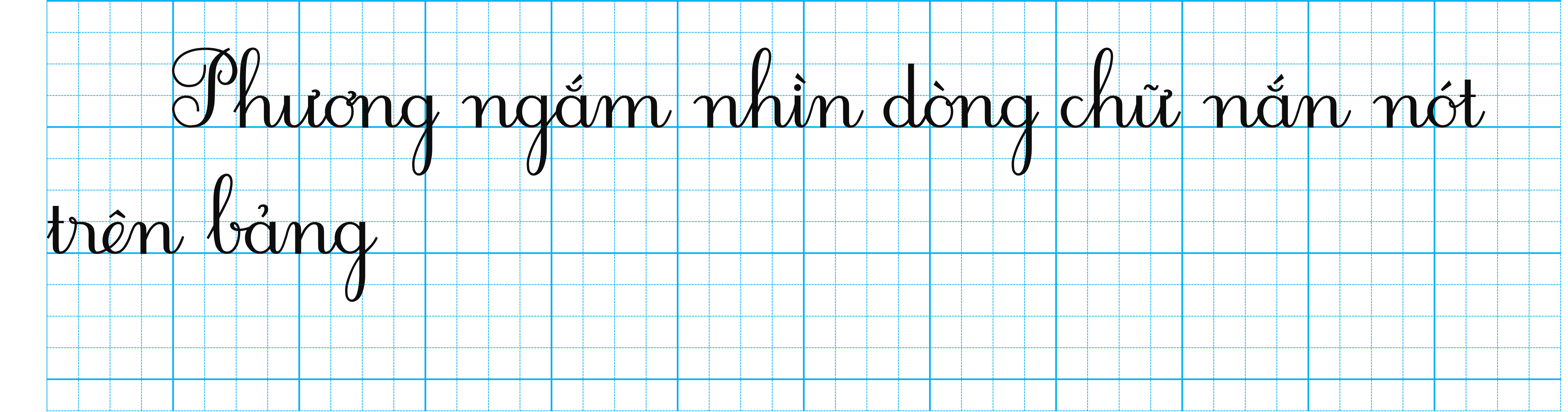 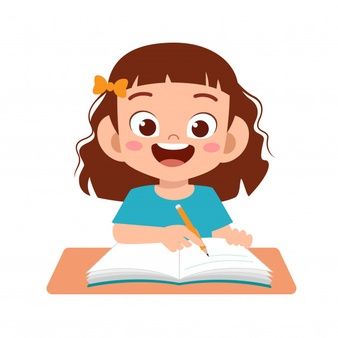 6
Quan sát tranh và dùng từ ngữ trong khung để nói theo tranh
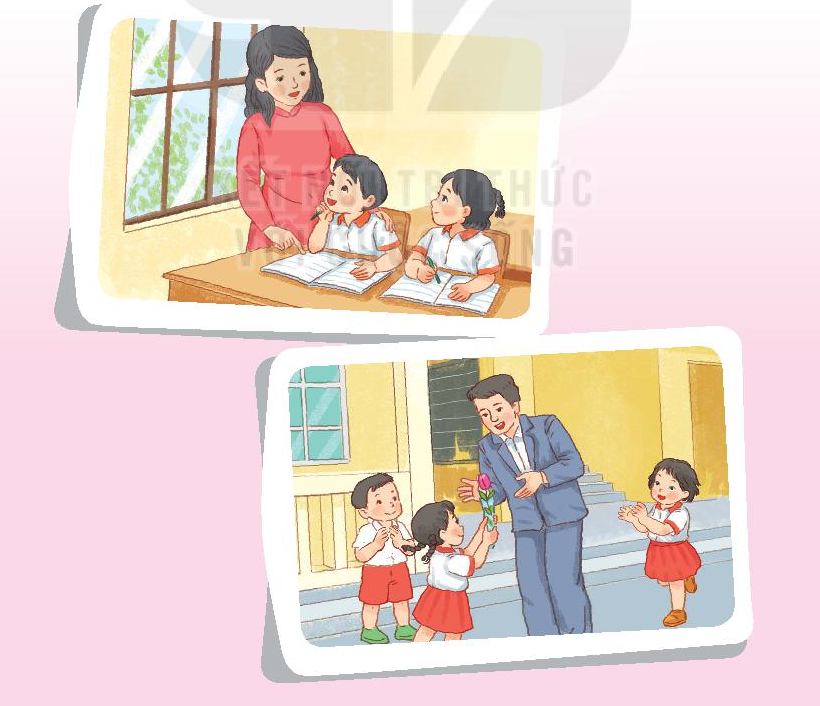 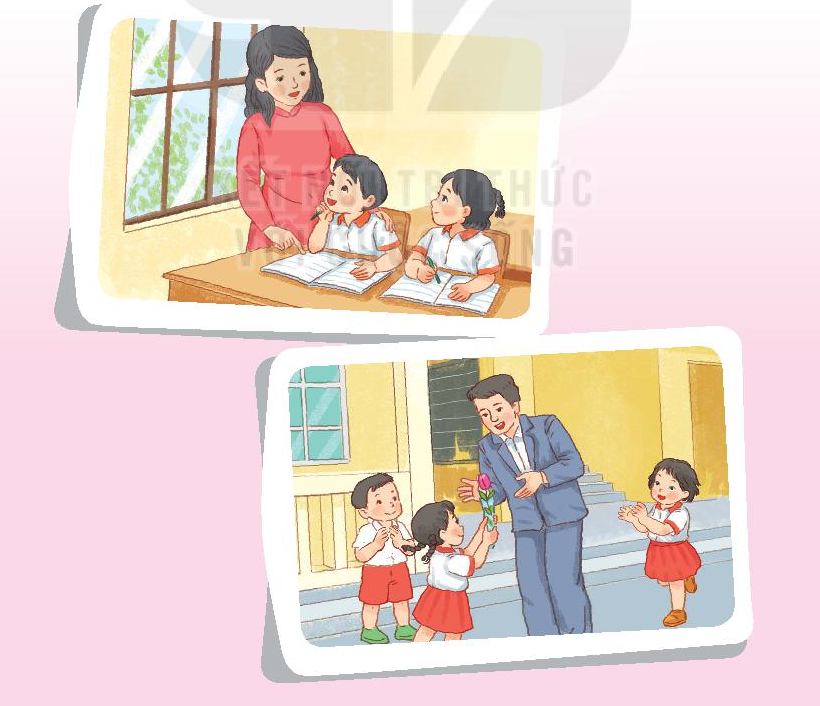 âu yếm
chúc mừng
6
TRANH 1
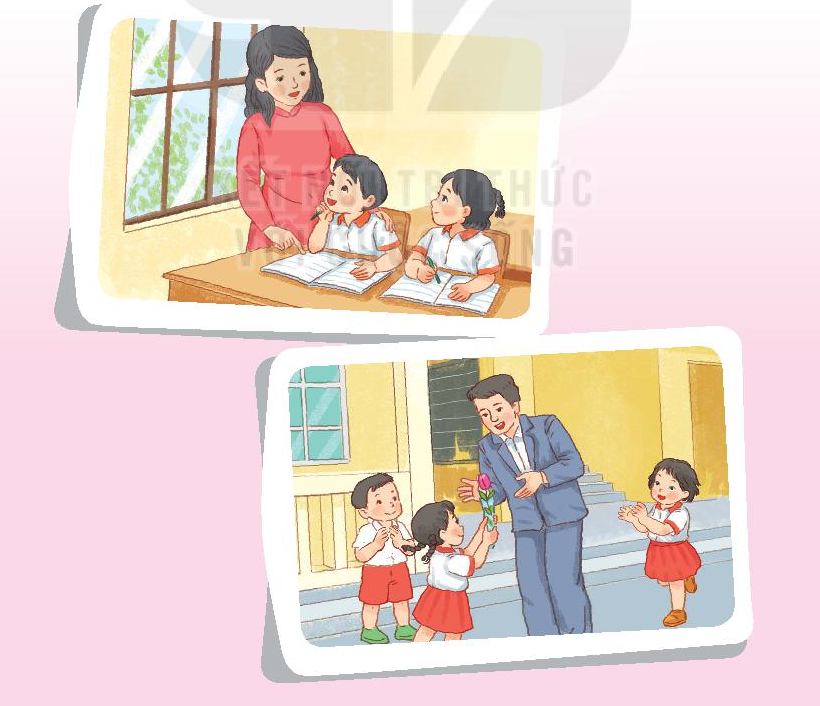 âu yếm
[Speaker Notes: Cô giáo âu yếm hướng dẫn em làm bài tập.]
6
TRANH 2
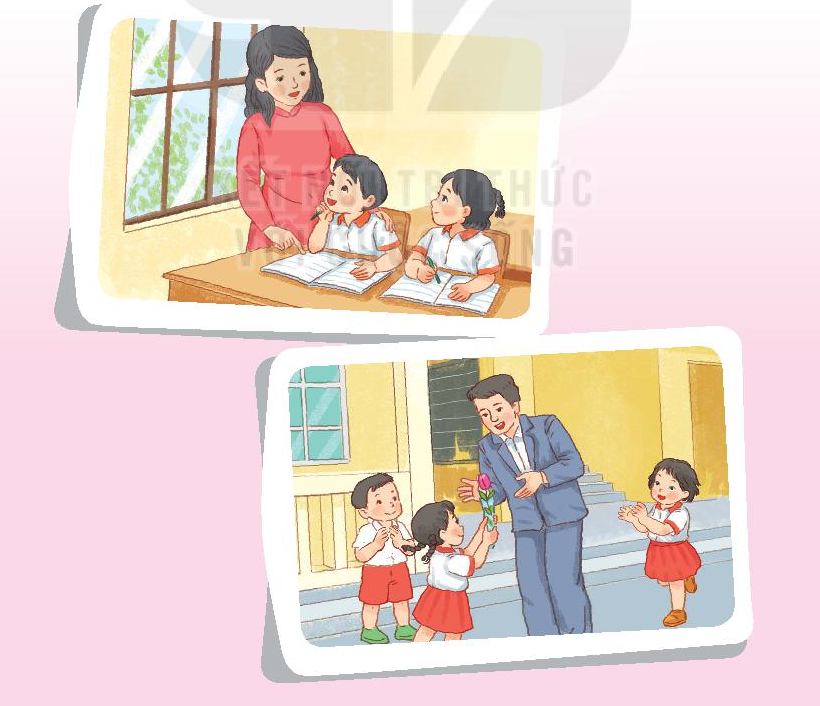 chúc mừng
[Speaker Notes: Cả lớp hân hoan chúc mừng thầy nhân ngày nhà giáo Việt Nam.]
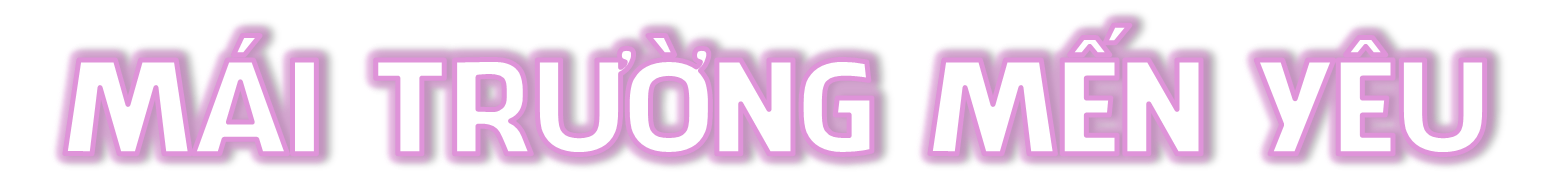 CHỦ ĐỀ
3
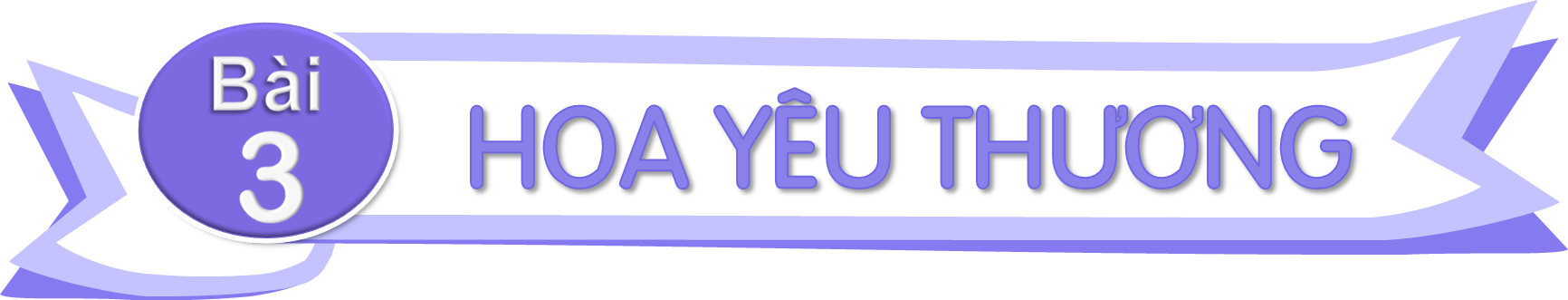 TIẾT 4
7
NGHE  VIẾT
Các bạn đều thích bức tranh bông hoa bốn cánh. Bức tranh được treo ở góc sáng tạo của lớp.
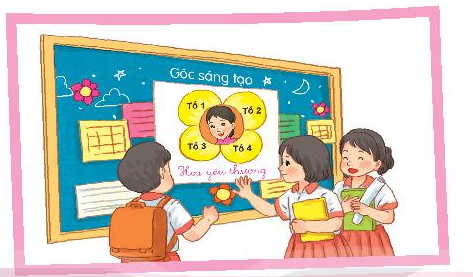 7
NGHE  VIẾT
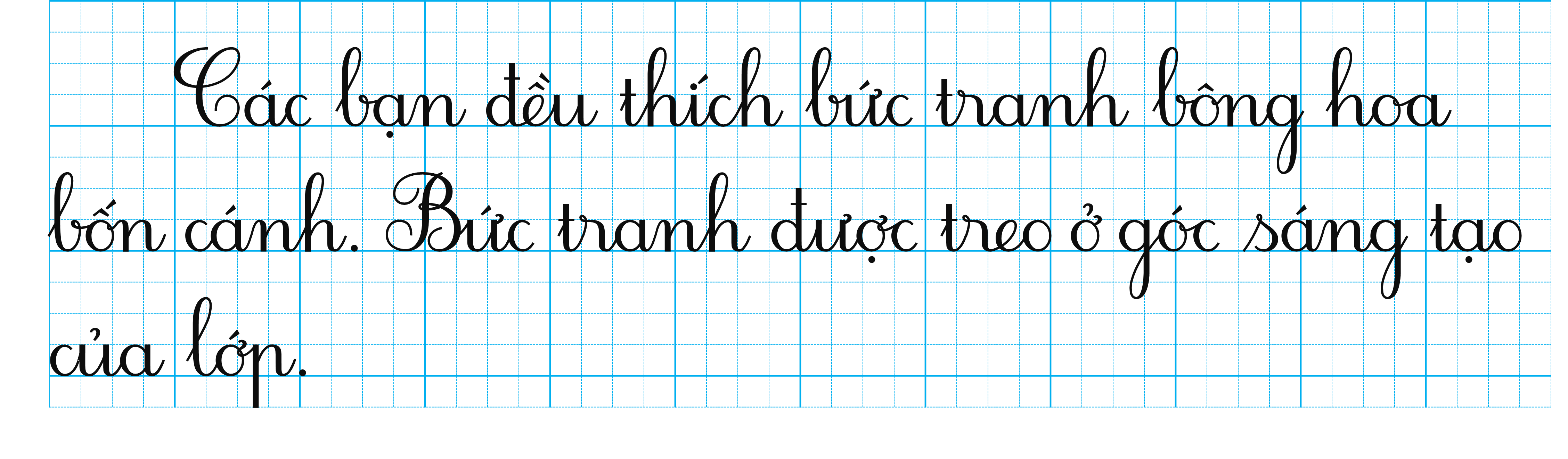 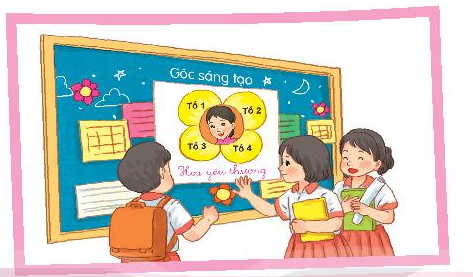 8
Chọn chữ phù hợp thay cho bông hoa
a. n hay l ?
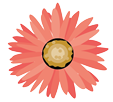 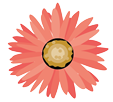 n
n
ắn nót
ánh      ắng
im     ặng
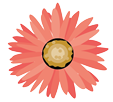 l
8
Chọn chữ phù hợp thay cho bông hoa
b. g hay gh ?
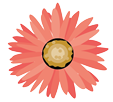 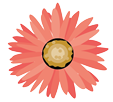 g
i chép
gh
ần gũi
gọn      àng
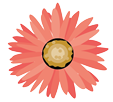 g
9
Vẽ một bức tranh về lớp em ( lớp học, thầy cô, bạn bè) và đặt tên cho bức tranh em vẽ.
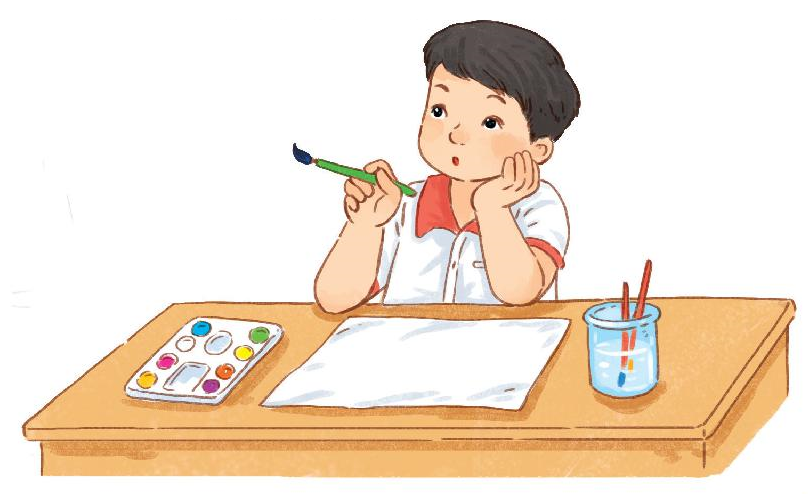 9
Vẽ một bức tranh về lớp em ( lớp học, thầy cô, bạn bè) và đặt tên cho bức tranh em vẽ.
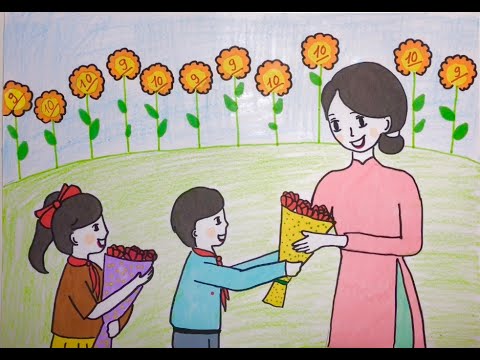 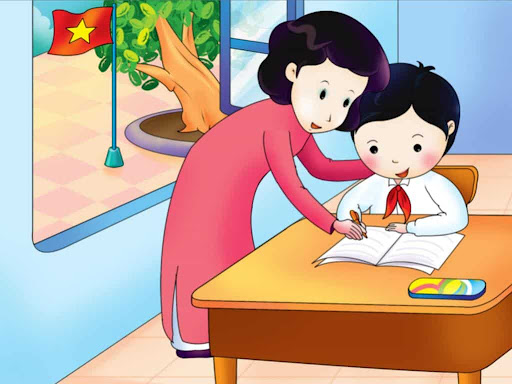 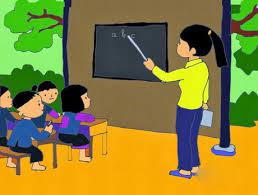 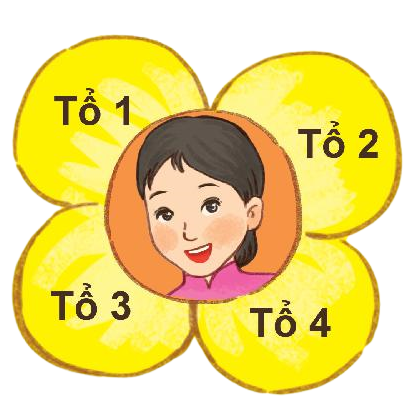 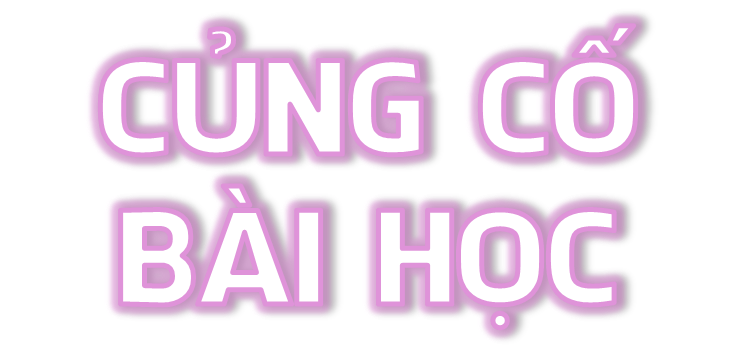